Dječja prava
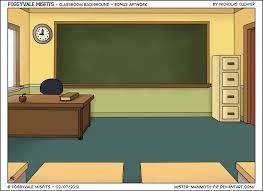 Dobar dan djeco! Danas ćemo učiti oOooO…
Dječjim
Pravima
Ali nastavnice, što su to dječja prava?
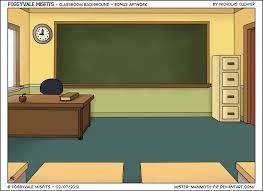 Dobro pitanje Matija. Što jesu dječja prava?
Dječja prava su skup prava koje svako dijete mlađe od 18 godina ima
A koja su to prava nastavnice?
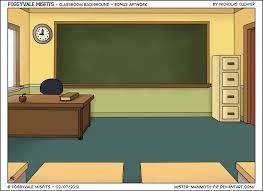 Ima ih mnogo,ali glavna prava su:
Pravo na život
Pravo na obrazovanje
Pravo na zaštitu od nasilja
Pravo na obiteljsku skrb
Pravo na vlastito mišljenje i ostala prava
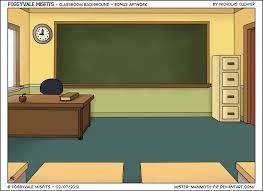 Prava na život
Svako dijete ima pravo na sretan i veseo život
Za to su najviše odgovorni roditelji ili skrbnici
A njihov odnos prema djetetu može uljepšati ili pogoršati djetetov pogled na život
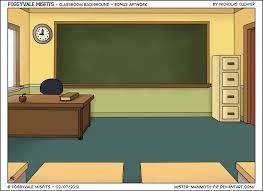 Pravo na obrazovanje
Svako dijete ima pravo ići u školu i učiti
To im može pomoći u životu
Njihov odnos o školi i obrazovanju ovisi o učiteljima, roditeljima i njima samima
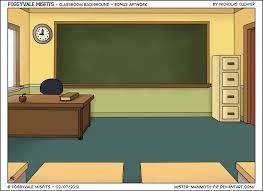 Odmah prijaviti nasilje roditeljima ili nastavniku
Pravo na zaštitu od nasilja
Nažalost, nasilje je veliki problem kod djece
Žrtve nasilja su najčešće djevojčice
Mnoga djeca to skrivaju, jer se boje što će im nasilnici učiniti ako prijave nasilje
A što napraviti ako smo žrtve nasilja?
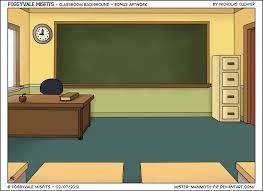 Pravo na obiteljsku skrb
Svako dijete ima pravo imati obitelj i biti sretno u njoj
Jako je važno da je odnos između djece i roditelja dobar kako bi djeca imala sretnije odrastanje
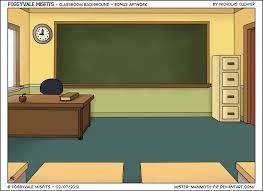 Pravo na vlastito mišljenje
Sva djeca imaju pravo imati vlastito mišljenje
A ako im se oduzima, djeca će početi misliti da njihovo mišljenje nije važno
A svaki dobar prijatelj trebao bi prihvatiti mišljenje svog prijatelja, iako se ne slaže s njom
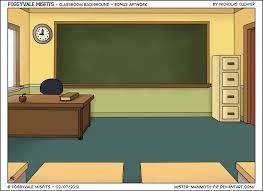 Pa djeco,što ste danas naučili?
Danas smo naučili što su dječja prava
I koliko tih prava ima i osnovno o njima
Hvala na pažnji !!!!!
Na prezentaciji su radili
Matea Bobinac
Andjela Mitrović
Ljiljana Ralič
Luka Veselin
7.C